GROUP 6
DEMO PRESENTATION
 05.06.2020
OUR TEAM
Danny Rozenberg
Tim Jäger
Liat Machli
Metin Erol Sik
Speaker and Sales Manager
CTO Tech Expert
Research Expert
CEO
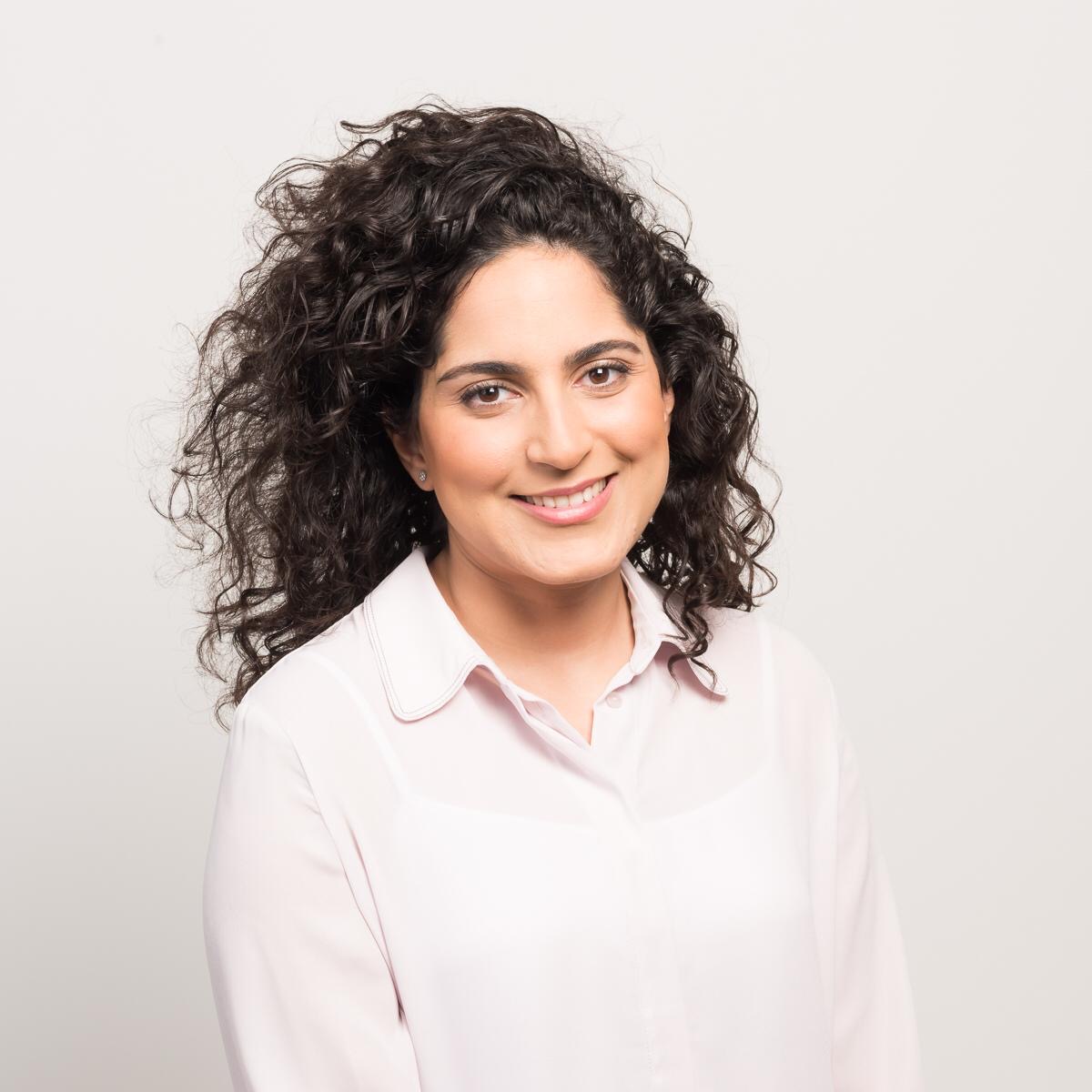 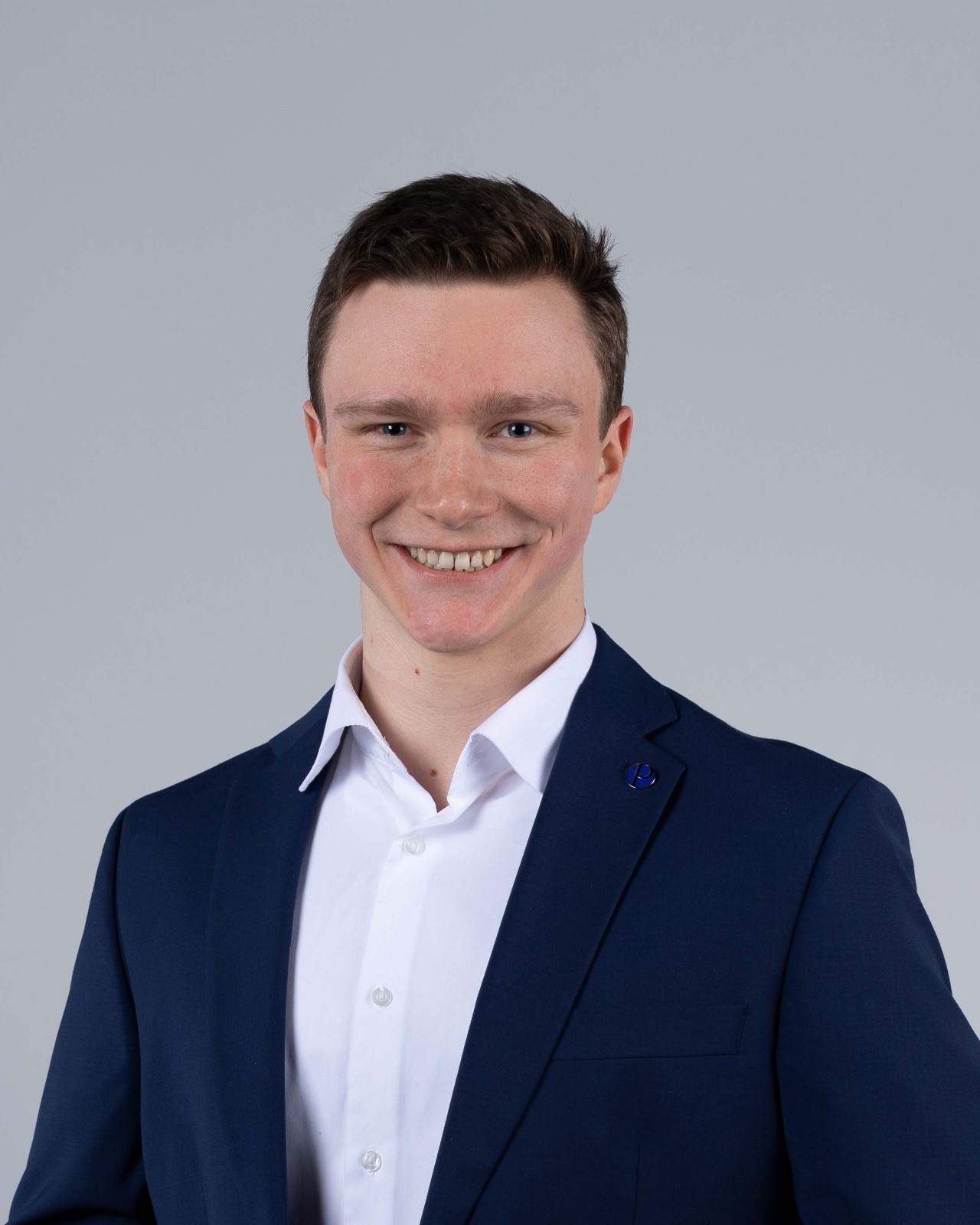 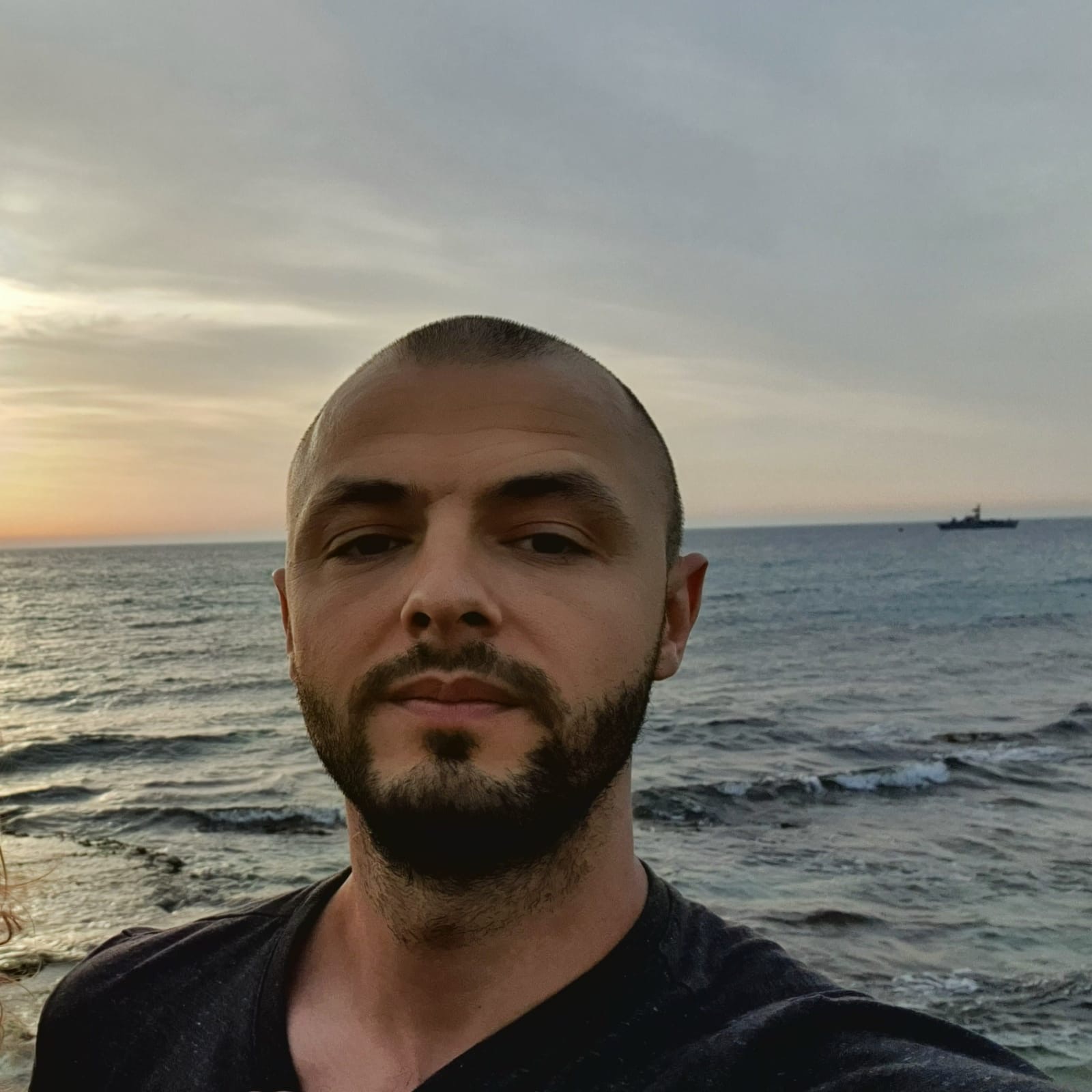 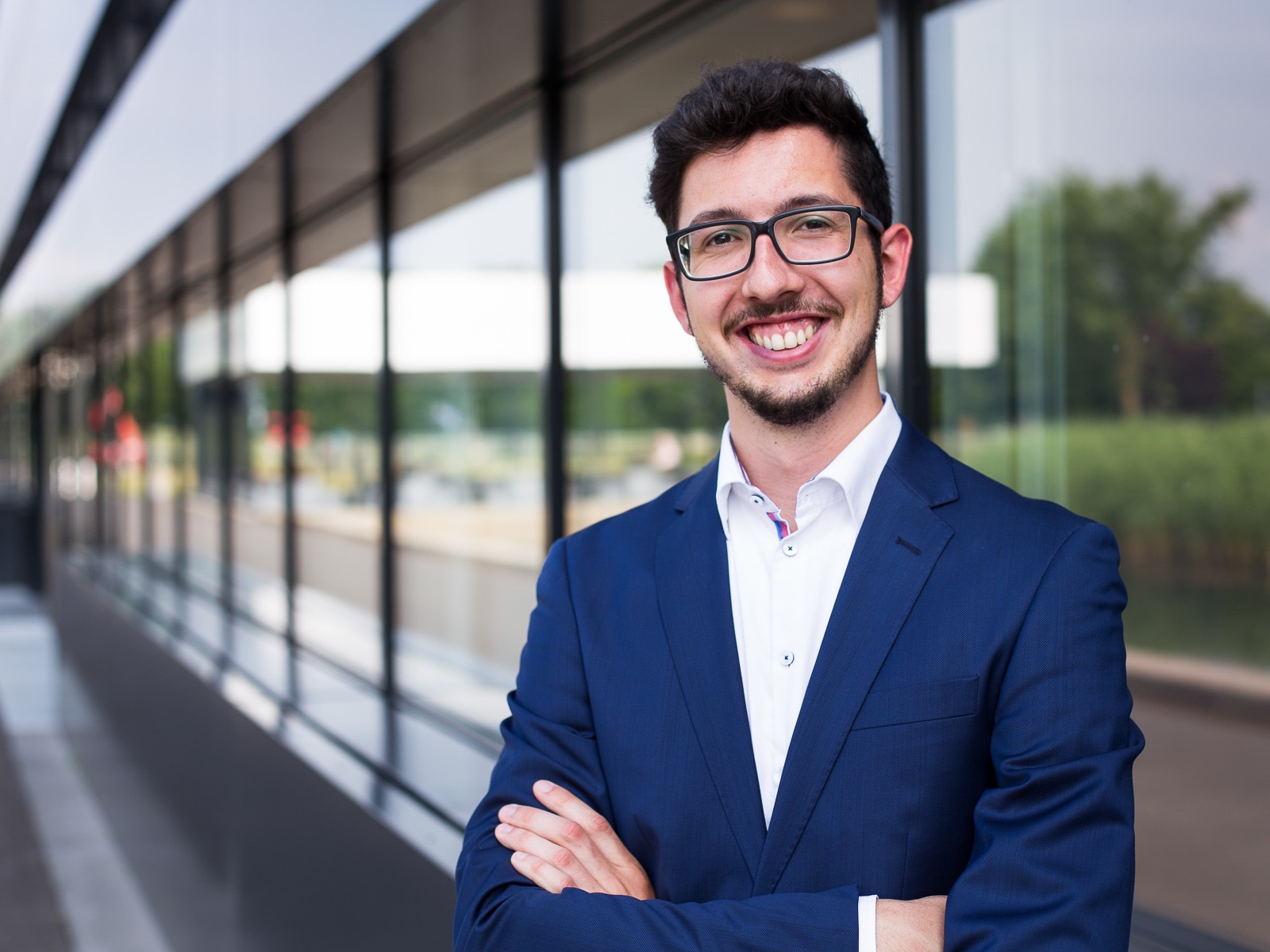 Nensi Lončarić
Ivan Marinac
Monika Maria Liwińska
Martina Mikulčić
Marketing Leader
Content Manager
Chief Designer
Content Manager
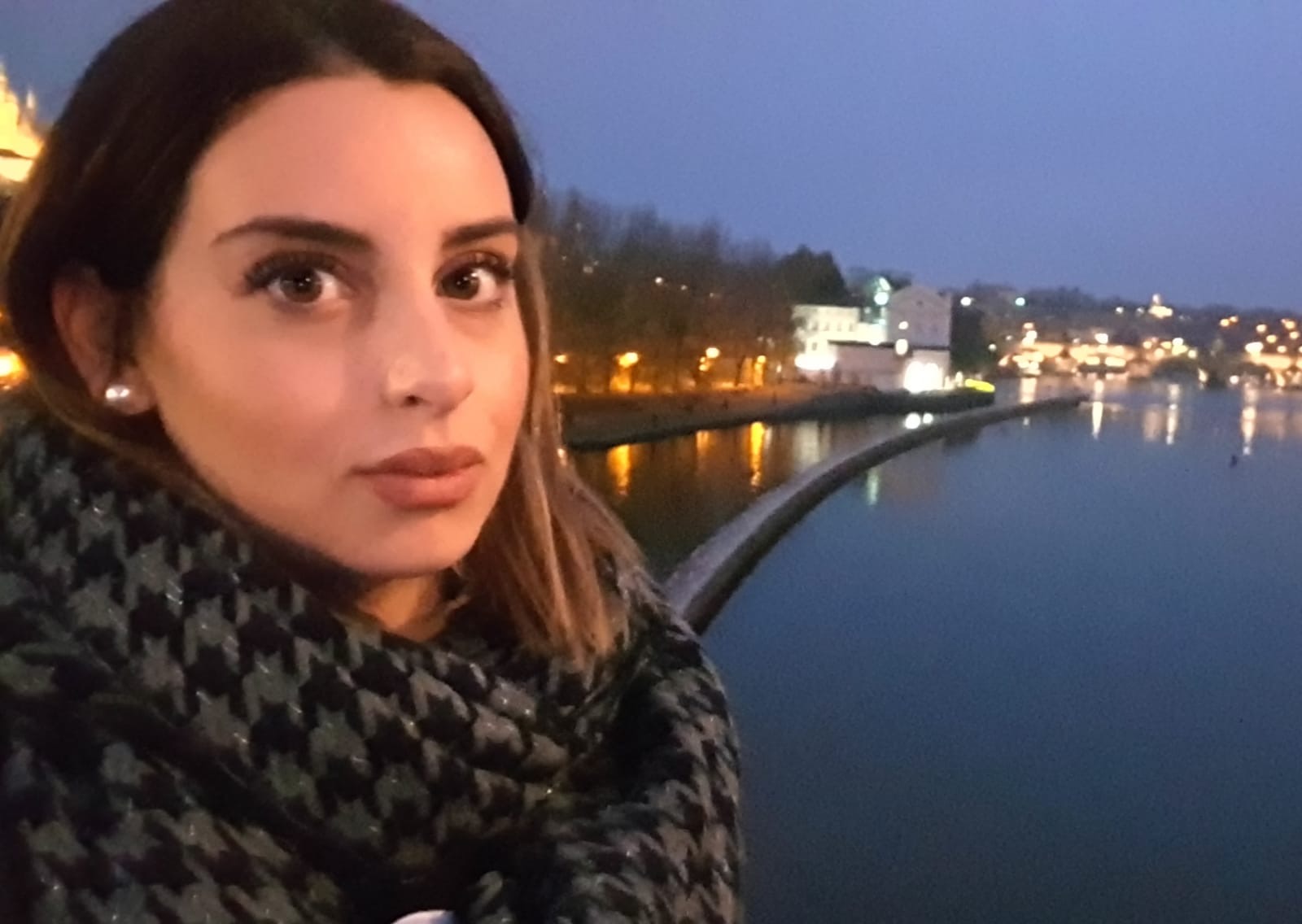 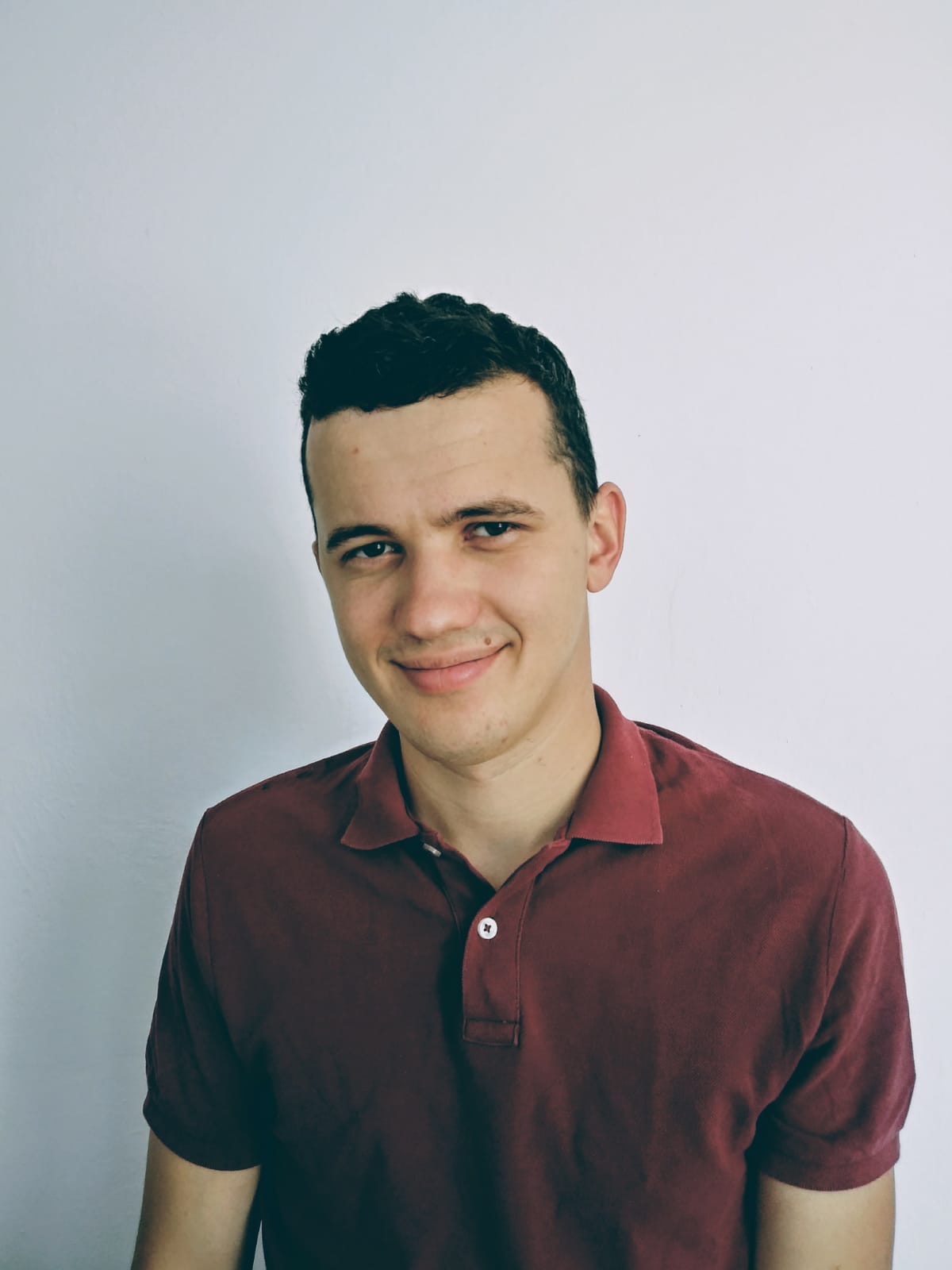 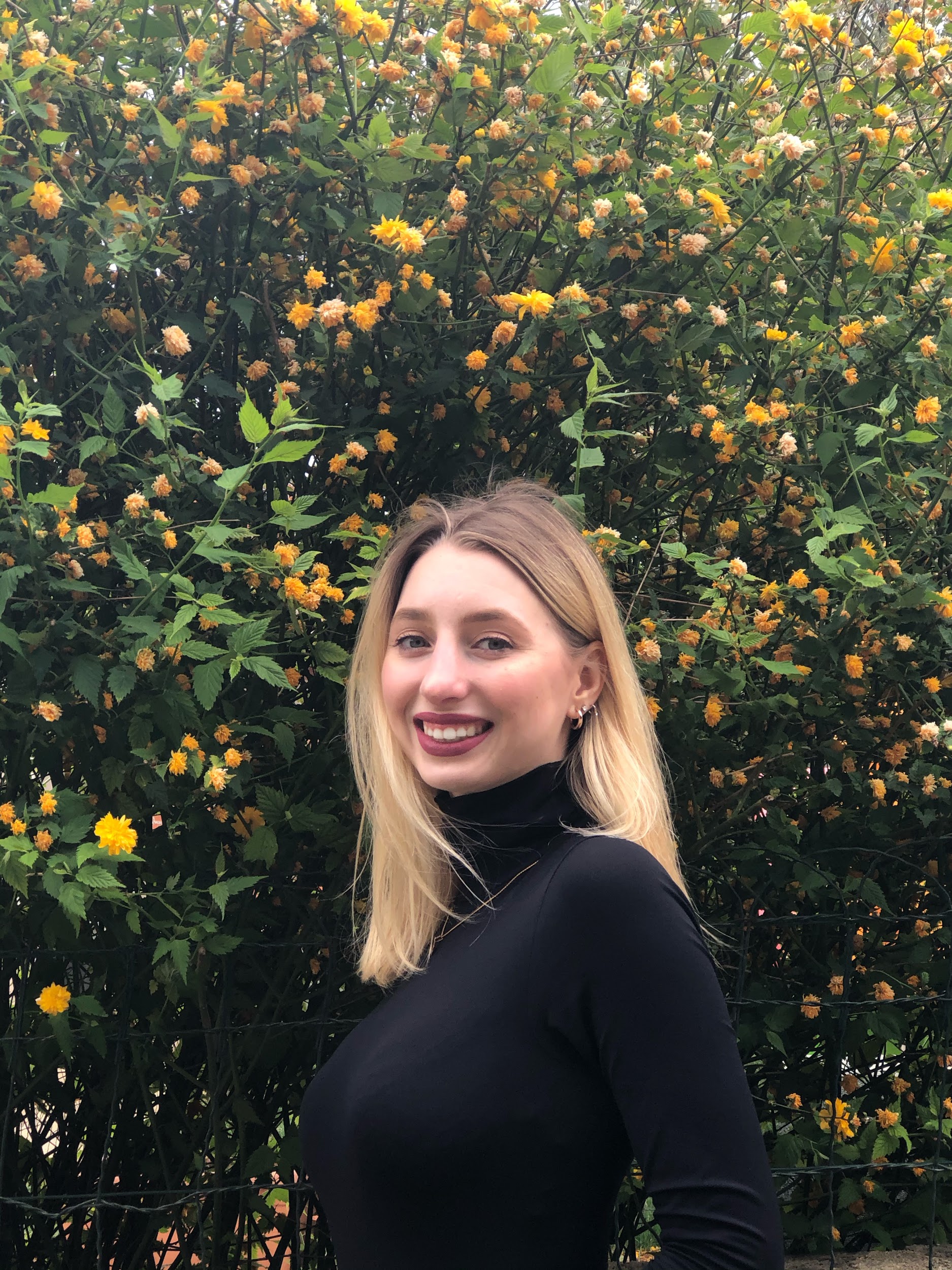 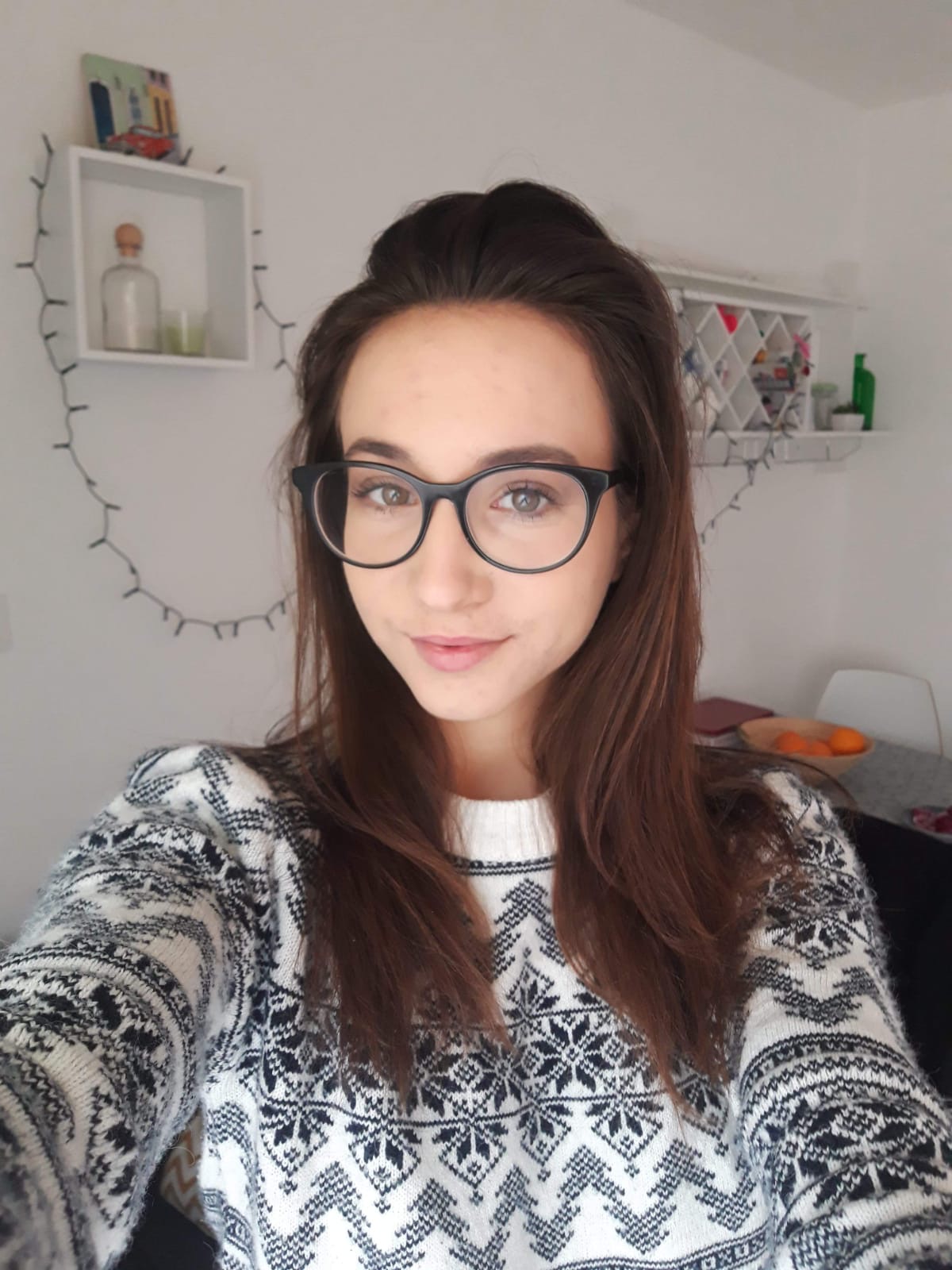 ENRICO BERARDONE
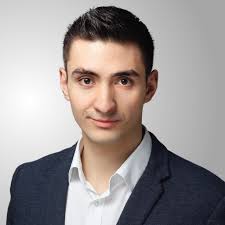 [Speaker Notes: (Intro) meet enrico]
ENRICO´S COMPANY
Helps people by donations
Reduces plastic pollution
ENRICO´S CHALLENGES
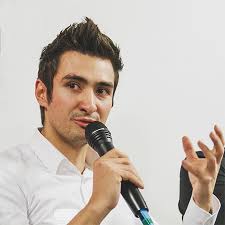 Finding the right non-profit


Remaining profitable
[Speaker Notes: Now that we met enrico… we`ll present you…]
MARKET- PROBLEM
social entrepreneurs have great ideas and intentions! But…
They are having trouble finding those they what to help
In most cases, sustainable products cost more to produce

How many social enterprises are there?
In the UK alone almost 500 K social enterprises*
Only half of them are profitable**
*https://www.redbull.com/my-en/social-enterprise-stats
**https://assets.publishing.service.gov.uk/government/uploads/system/uploads/attachment_data/file/507236/SOCIAL_ENTERPRISE-_MARKET_TRENDS_2015.pdf
MARKET- CURRENT SOLUTIONS
What are their current solutions?
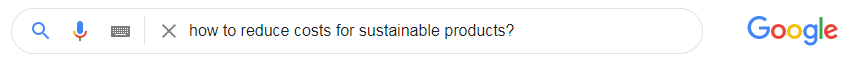 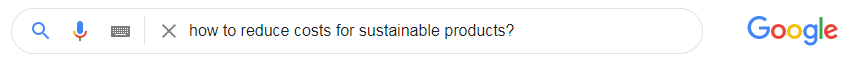 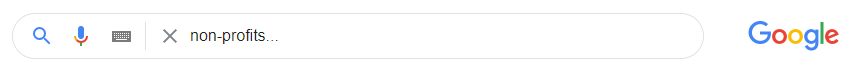 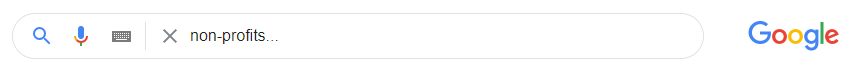 WHO ARE WE?
[Speaker Notes: Elevator pitch]
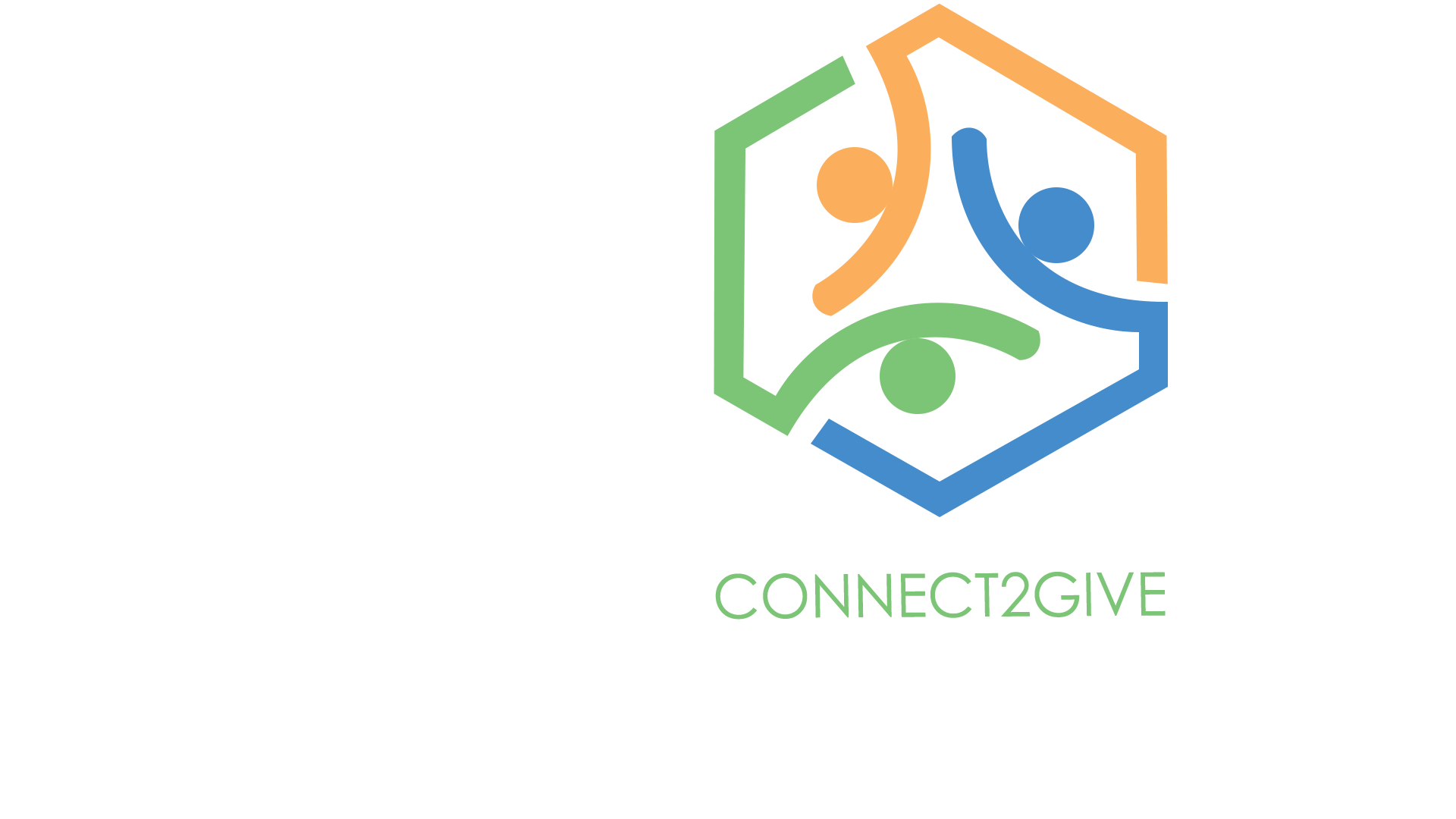 ONE SOLUTION - ON ONE PLATFORM
A. Connect social entrepreneurs with non profits
B. Promote those entrepreneurs and their products
C. Help them to be profitable
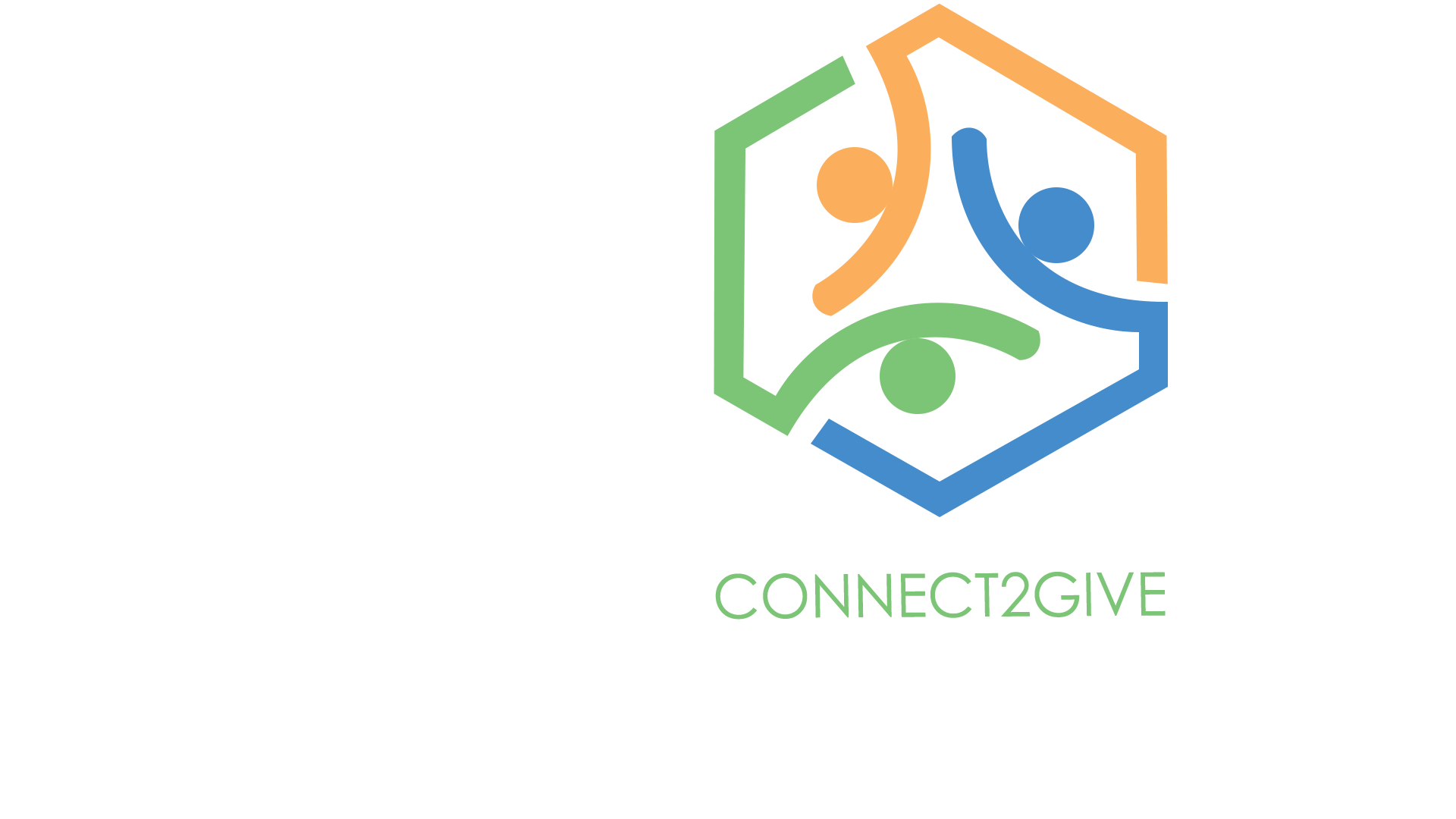 [Speaker Notes: We offer an Online platform to:
help social entrepreneurs connect with non-profits 
remain profitable
While supporting them by a whole ecosystem]
TECHNOLOGY TREND 
- THE AUTONOMOUS AGENTS
The No.1 trend in “Gartner Top 10 Strategic Technology trends”

Use the AI agents to to function as a highly intelligent search tool

Provide the platform’s users necessary information that connect between entrepreneurs to social organizations
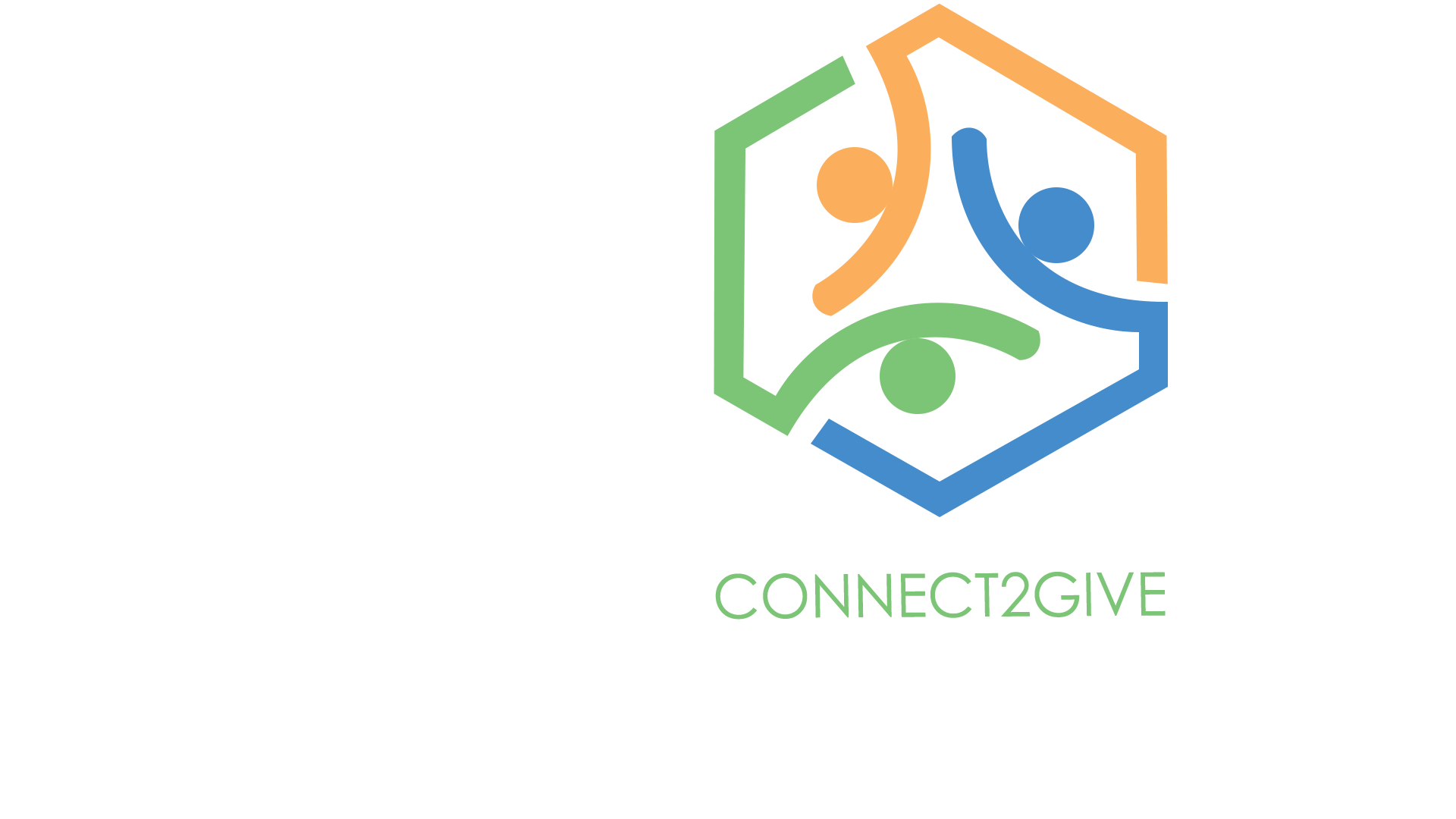 KEY FRAMES FROM THE PLATFORM?
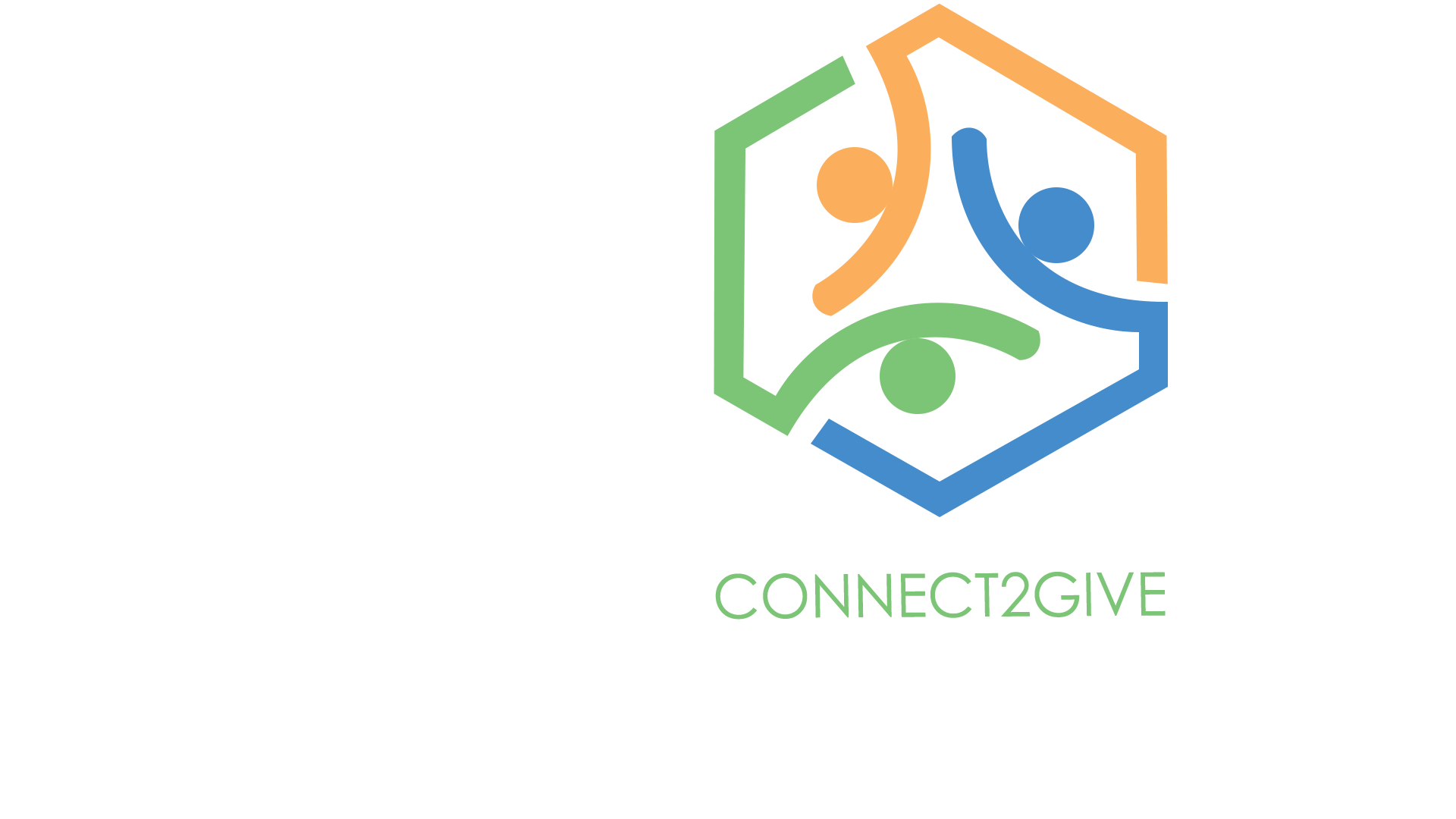 [Speaker Notes: solution]
SOLUTION
Connect social entrepreneurs with non profits
We will use AI technology to learn form the data created from answers and provide the most relevant search results
Promote entrepreneurs and their products
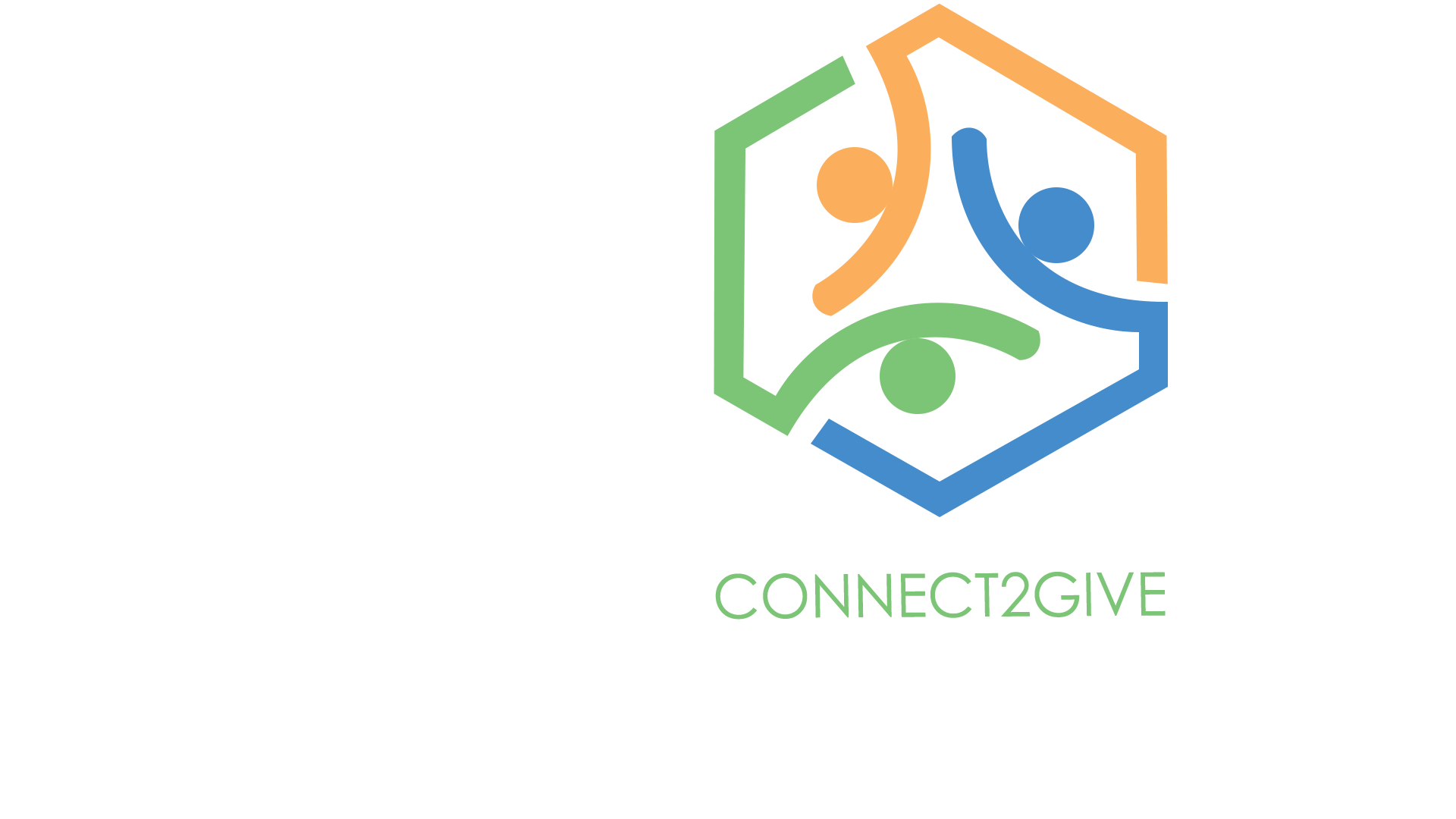 Help social entrepreneurs to be profitable
[Speaker Notes: Help social entrepreneurs in their search for non-profits to donate to
Help non-profits in their search  for donations from social entrepreneurs 
Each user will answer a few questions to define his search 
Help Promote entrepreneurs on their first steps by presenting social news on the platform and international PR
We’ll display social entrepreneur's products and promote them on the platform, as well as on our marketing, PR and social media channels
We`ll connect the entrepreneurs to media, PR experts and marketing agency’s for low-cost group-prices
We`ll provide entrepreneurs with the best marketing tips on the platform`s blog

Reduce their costs by connecting  with the best-value suppliers
Increase income by giving them tools for business success  
We`ll give them a whole ecosystem and community  to support those efforts]
BUSINESS MODEL
Cost Structure
Software development ; IT; Website maintenance
Advertising/marketing; PR; Lobbying
Salaries; contributions; Insurance
Revenue Streams
2% fee for any transaction
Product promotions (Advertising)
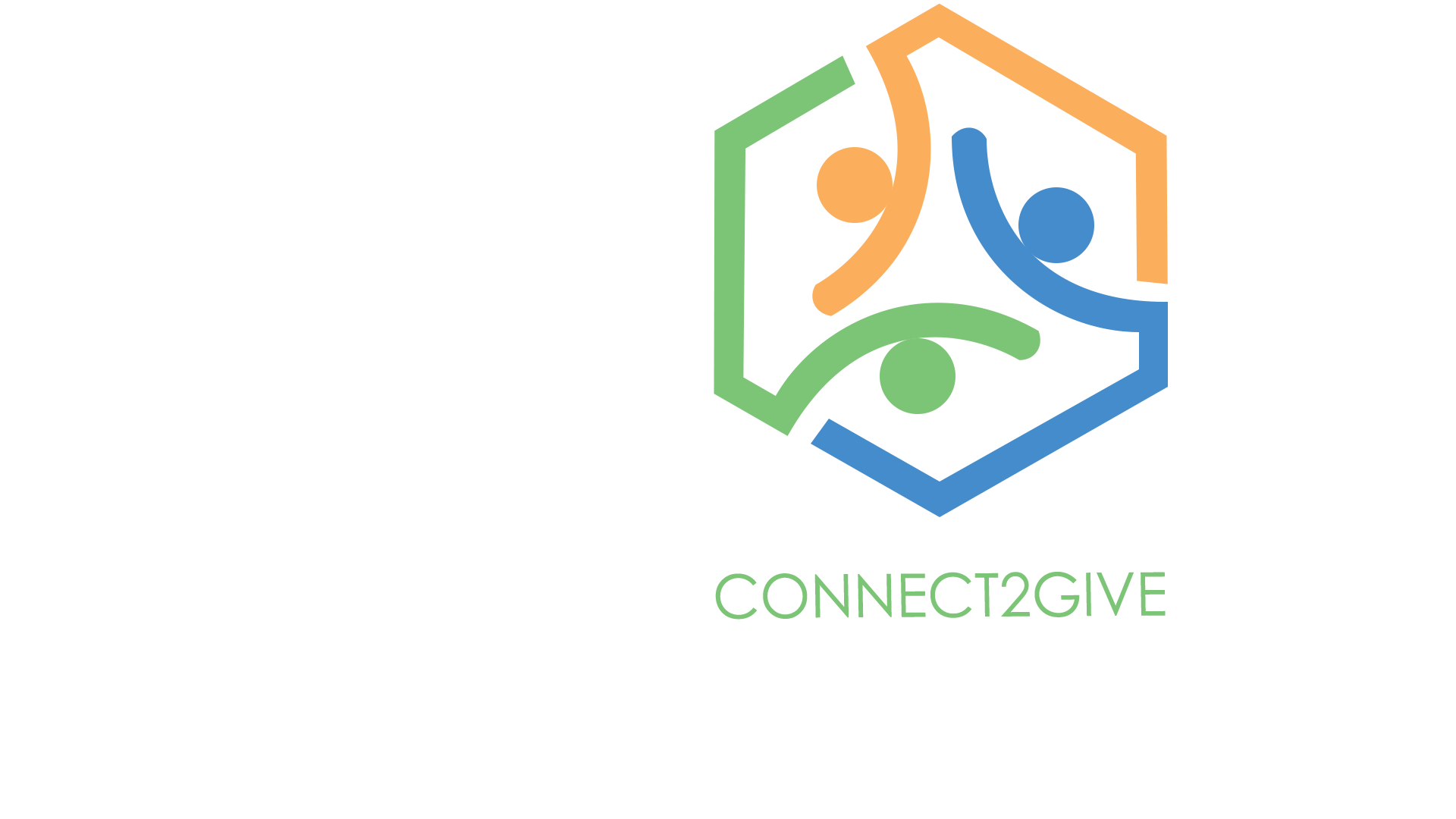 KEY PARTNERS
Social entrepreneurs 
Non–profits 
Specialized technology providers (AI, Web Service)
Manufacturing companies 
Marketing, PR and sales partners
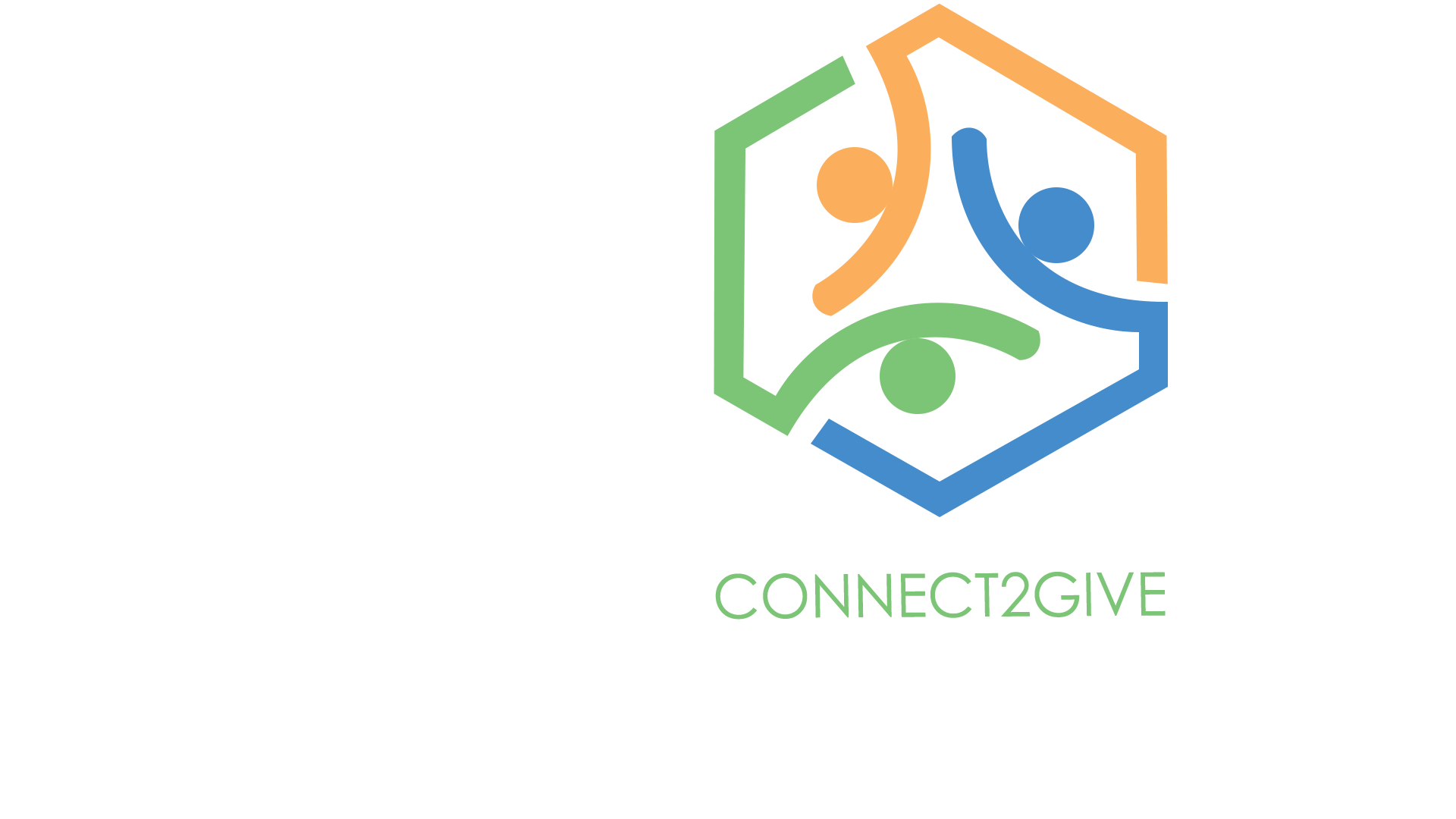 [Speaker Notes: last but not least partner- you!]
JOIN US!
MAKE THE WORLD A BETTER PLACE
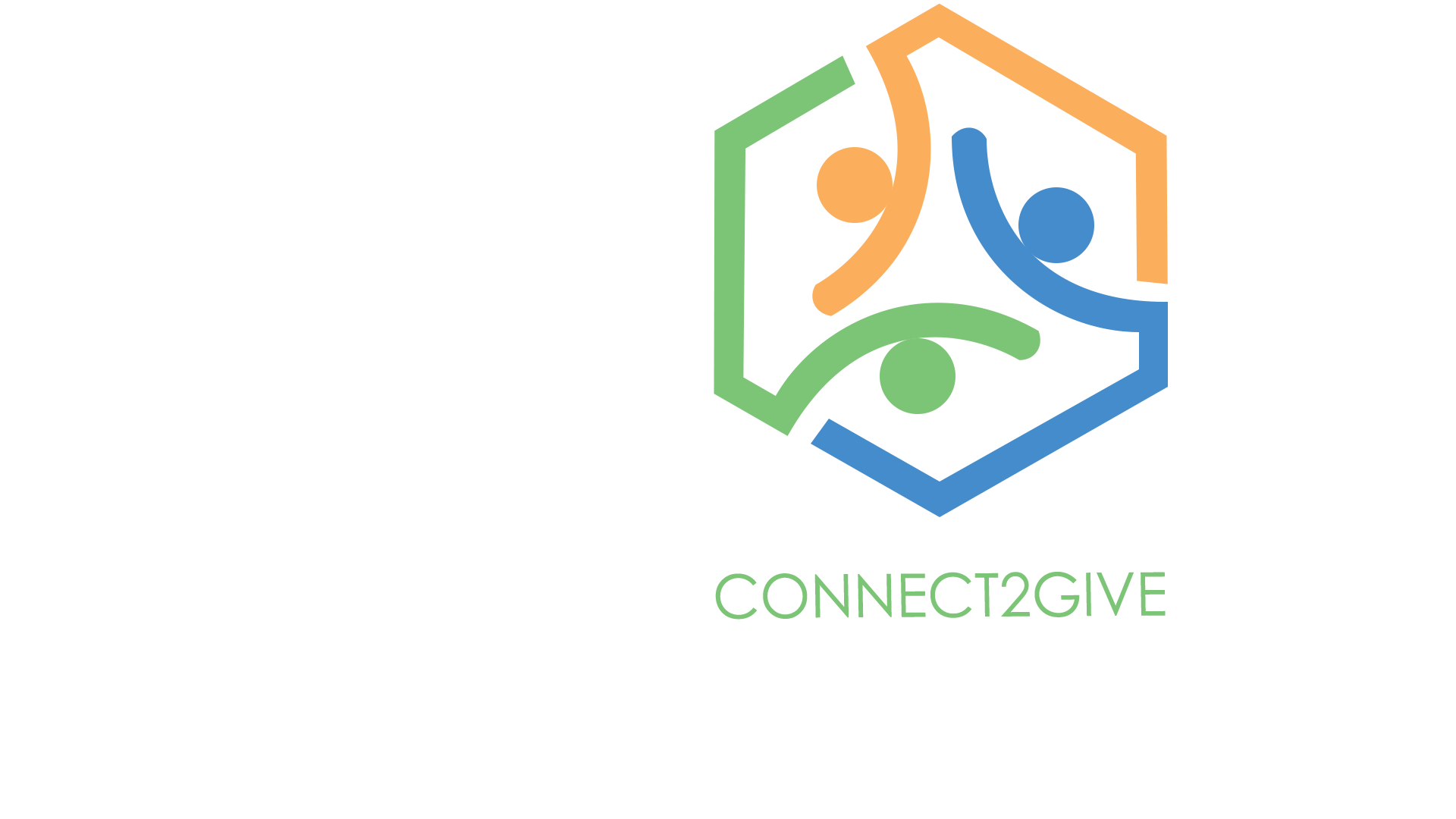 Thank you!
[Speaker Notes: join us! And help Social entrepreneurs like enrico become  successful and profitable while making the world a better place]